PHY 752 Solid State Physics
11-11:50 AM  MWF  Olin 107

Plan for Lecture 6:
Reading: Chapter 6 in MPM; Electronic Structure
Independent electron models
Free electron gas
Densities of states
Statistical  mechanics of non-interacting electrons
1/28/2015
PHY 7r2  Spring 2015 -- Lecture 6
1
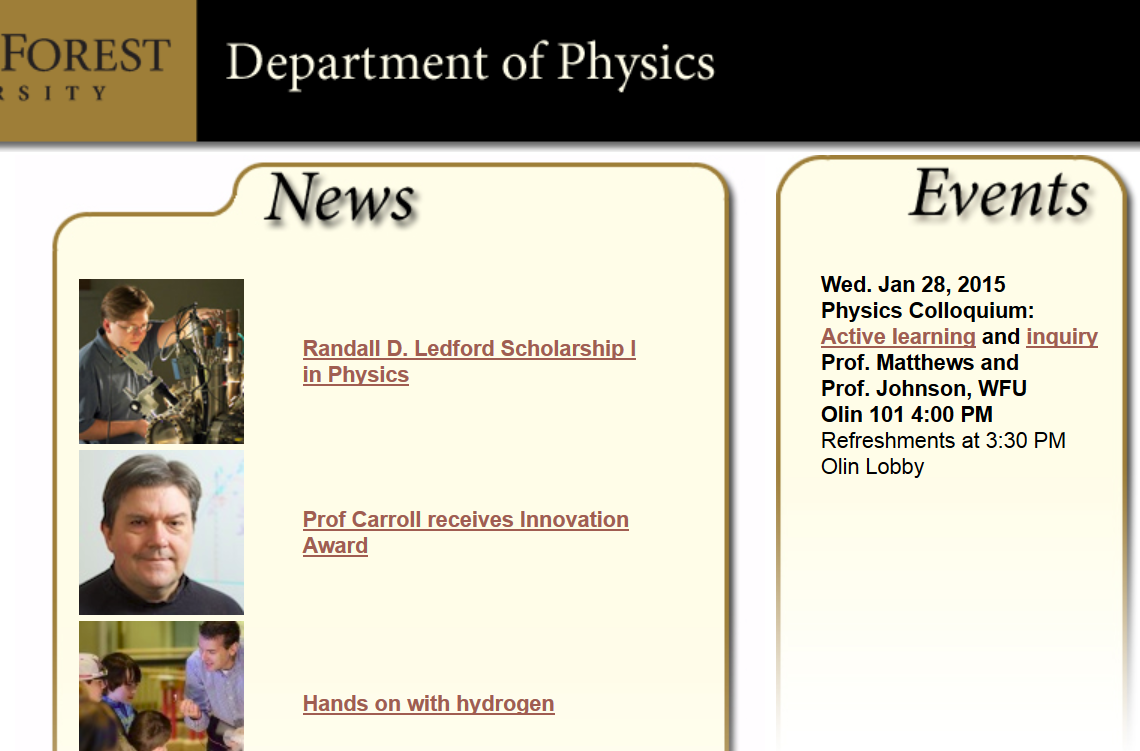 1/28/2015
PHY 7r2  Spring 2015 -- Lecture 6
2
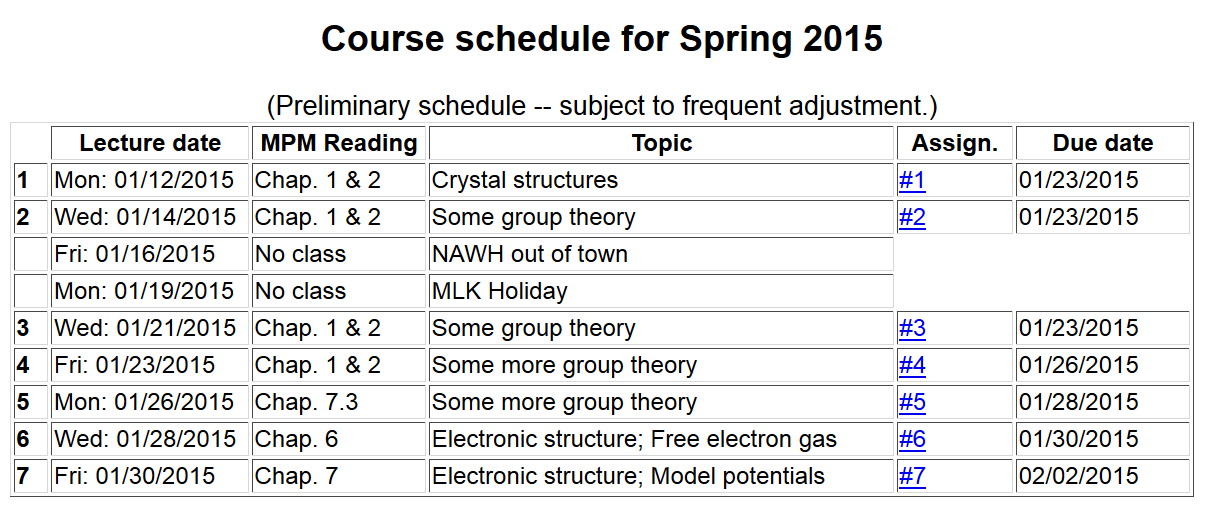 1/28/2015
PHY 7r2  Spring 2015 -- Lecture 6
3
Quantum Theory of materials
Electronic coordinates
    Atomic coordinates
Born-Oppenheimer approximation
Born & Huang, Dynamical Theory of Crystal Lattices, Oxford (1954)
1/28/2015
PHY 7r2  Spring 2015 -- Lecture 6
4
Quantum Theory of materials -- continued
(Often treated classically)
Effective nuclear interaction provided by electrons
1/28/2015
PHY 7r2  Spring 2015 -- Lecture 6
5
Terms neglected in Born-Oppenheimer approximation
1/28/2015
PHY 7r2  Spring 2015 -- Lecture 6
6
First consider electronic Hamiltonian
Replace by “jellium”
Independent electron contributions
1/28/2015
PHY 7r2  Spring 2015 -- Lecture 6
7
Treatment of each electron (Fermi particle) in the jellium model
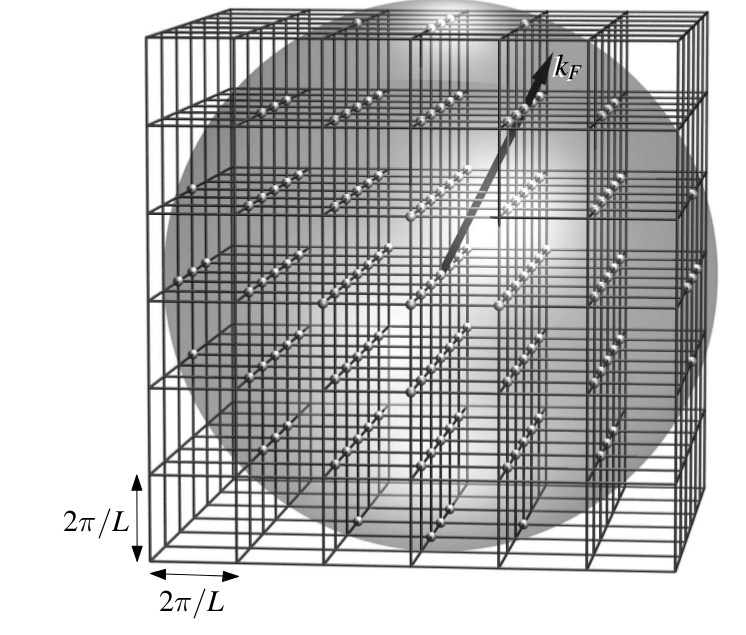 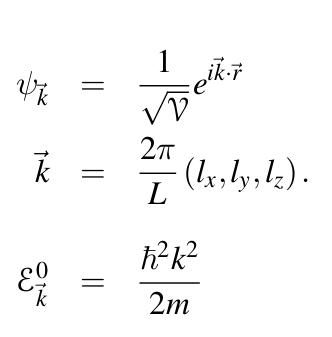 Note:  This and following slides taken from Marder’s text
1/28/2015
PHY 7r2  Spring 2015 -- Lecture 6
8
Enumerating the independent electron states by summing over k:
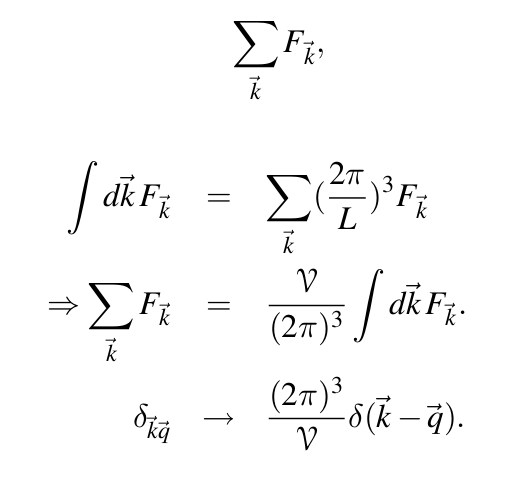 1/28/2015
PHY 7r2  Spring 2015 -- Lecture 6
9
Enumerating the independent electron states by summing over k – continued:
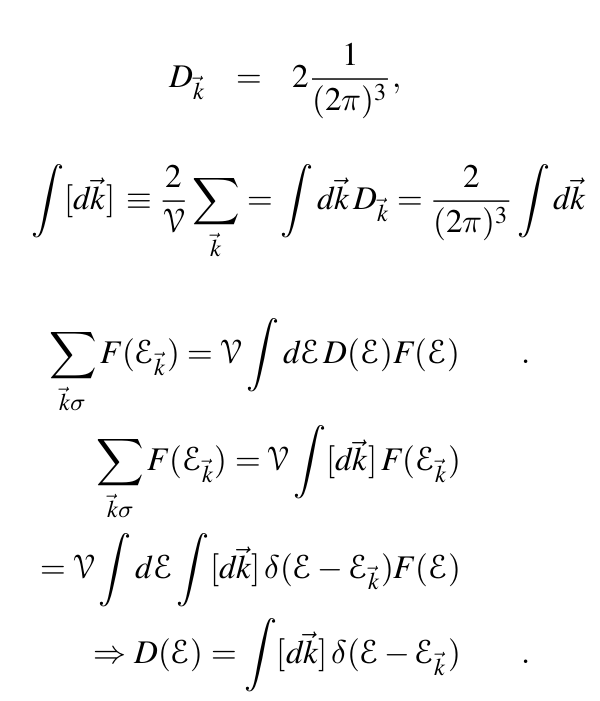 Note:  Each spatial state has a spin degeneracy of 2.
1/28/2015
PHY 7r2  Spring 2015 -- Lecture 6
10
Enumerating the independent electron states by summing over k – continued for                   :
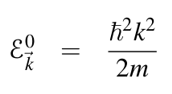 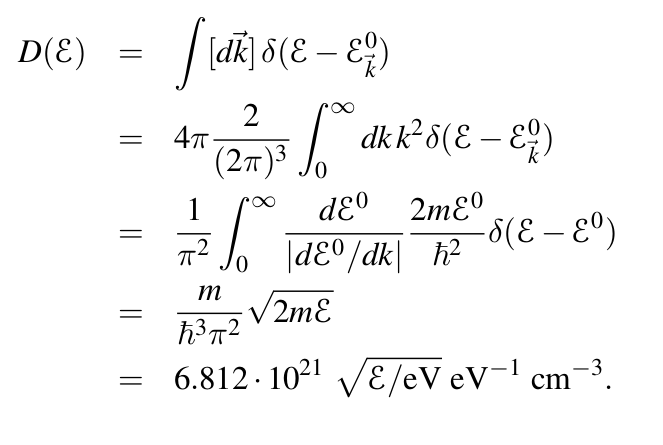 1/28/2015
PHY 7r2  Spring 2015 -- Lecture 6
11
Enumerating the independent electron states by summing over k – continued for                   :
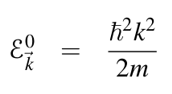 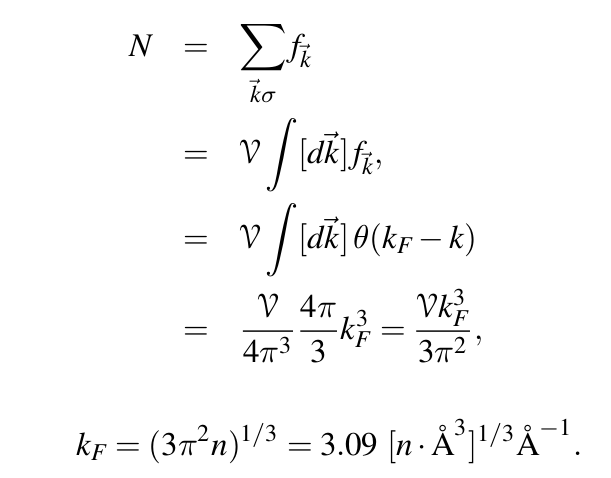 1/28/2015
PHY 7r2  Spring 2015 -- Lecture 6
12
Enumerating the independent electron states by summing over k – continued for                   :
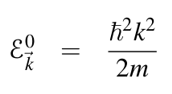 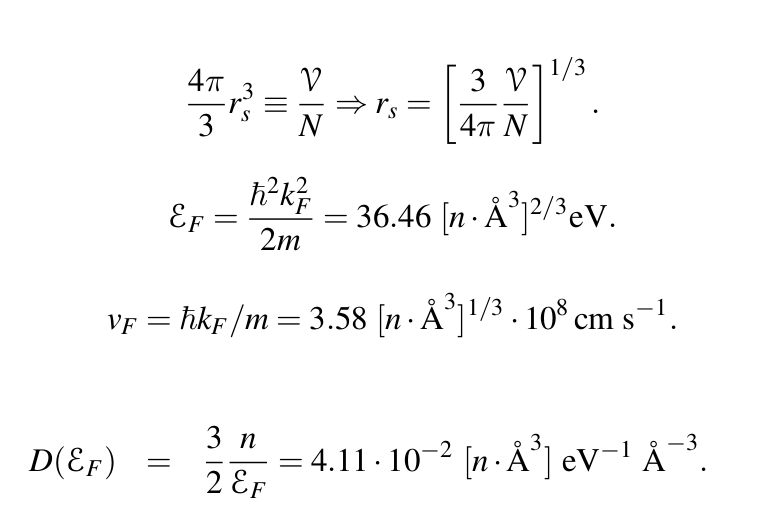 1/28/2015
PHY 7r2  Spring 2015 -- Lecture 6
13
Note:    Previous results are special to a 3-dimensional jellium system where the electronic states are related to the wavevectors according to
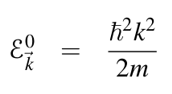 For your homework problem, you will consider a 2-dimensional jellium system with two different dispersions:     E(k)=Xk2    and    E(k)=Xk.
1/28/2015
PHY 7r2  Spring 2015 -- Lecture 6
14
Statistical mechanics of free Fermi gas in terms of
“grand” partition function
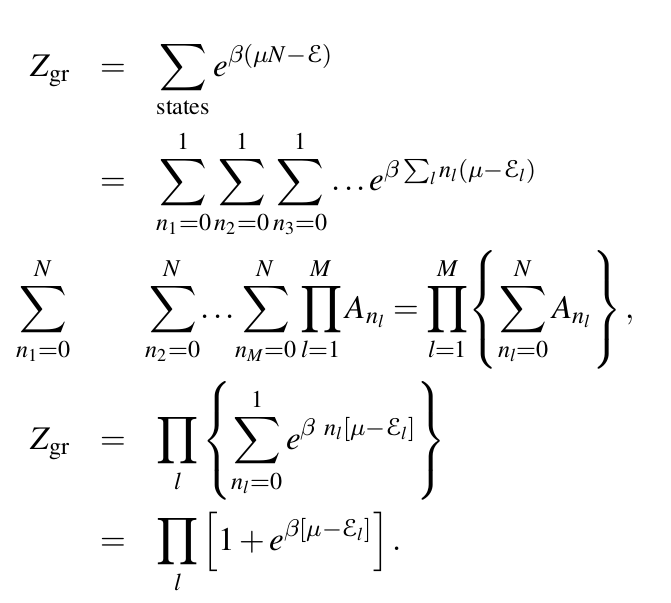 1/28/2015
PHY 7r2  Spring 2015 -- Lecture 6
15
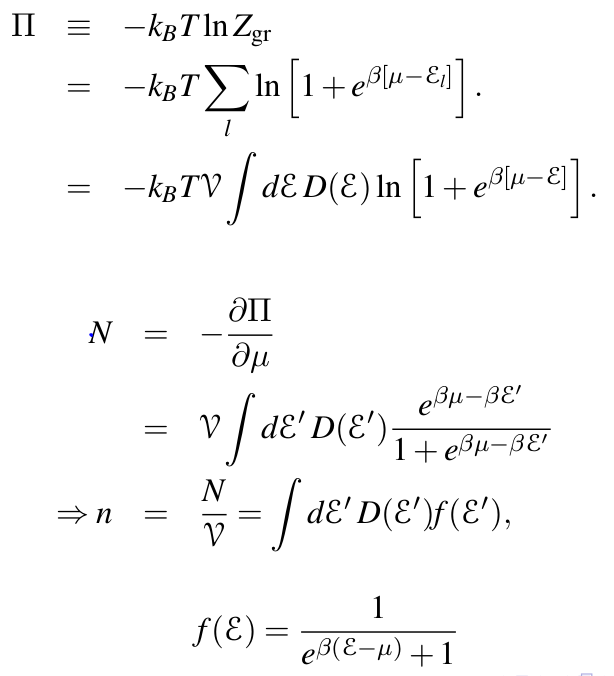 “Grand” potential
1/28/2015
PHY 7r2  Spring 2015 -- Lecture 6
16
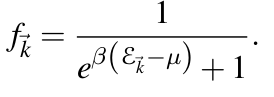 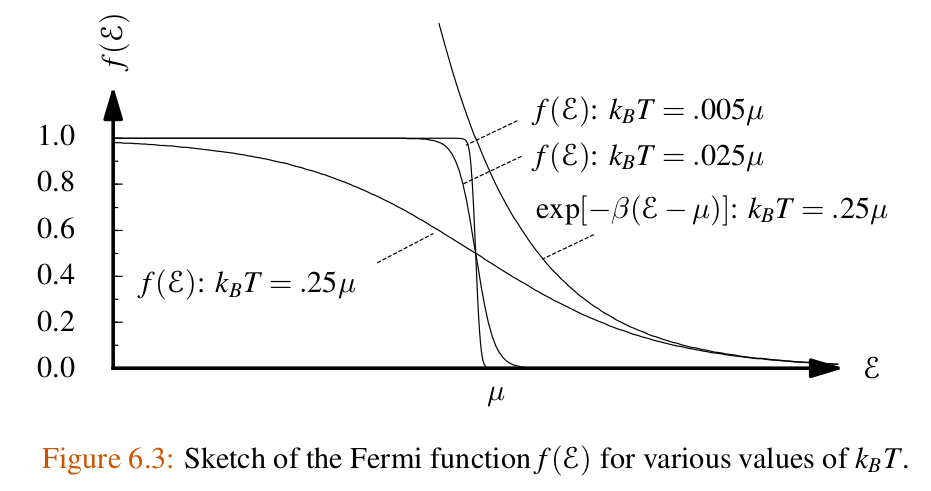 1/28/2015
PHY 7r2  Spring 2015 -- Lecture 6
17
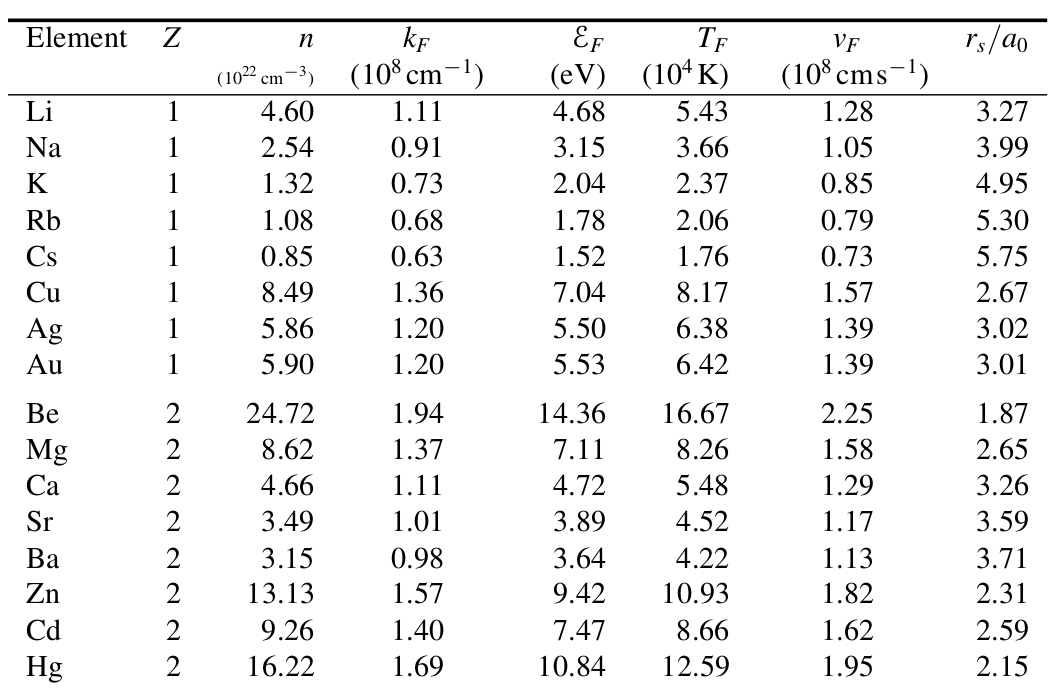 1/28/2015
PHY 7r2  Spring 2015 -- Lecture 6
18
Jellium analysis of some metals
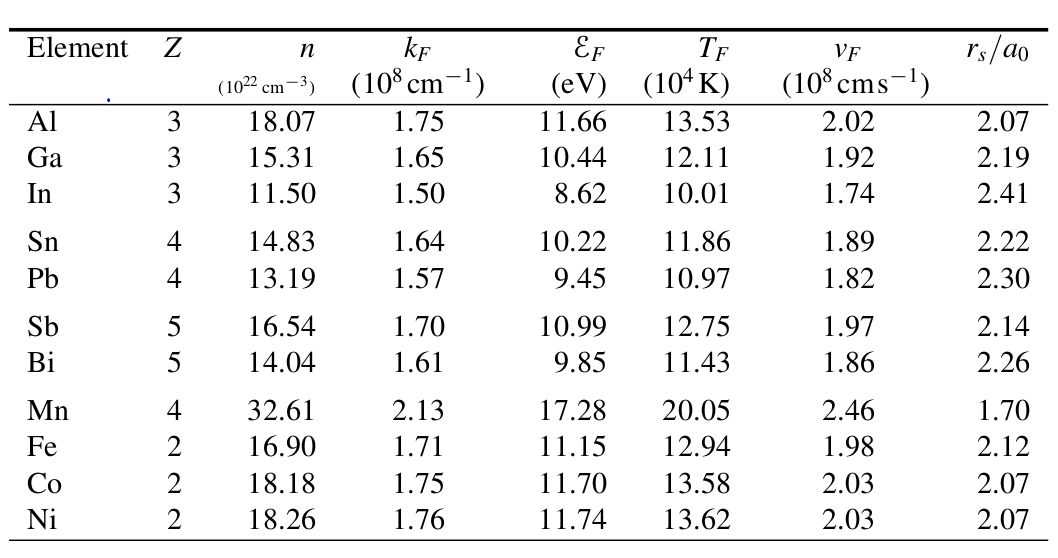 1/28/2015
PHY 7r2  Spring 2015 -- Lecture 6
19
How well does the jellium model work – analysis of electronic contribution to specific heat

First consider the following trick:
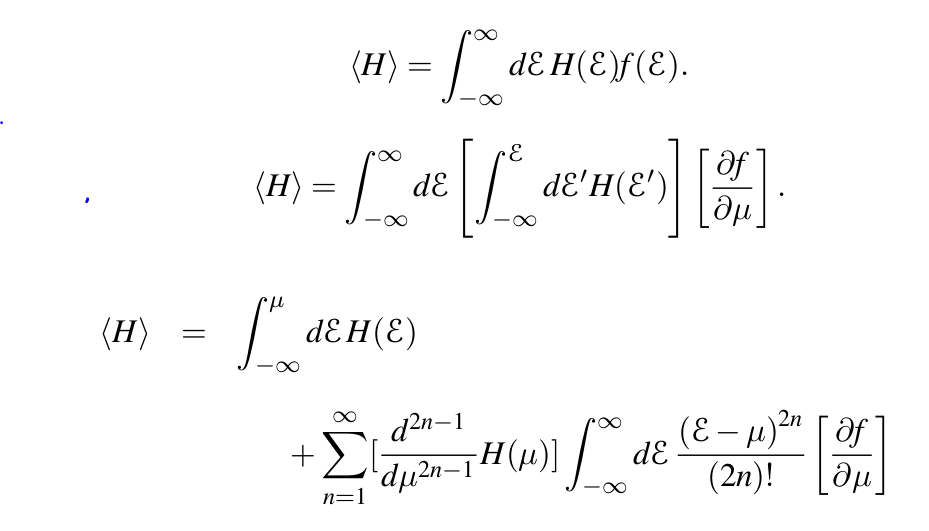 1/28/2015
PHY 7r2  Spring 2015 -- Lecture 6
20
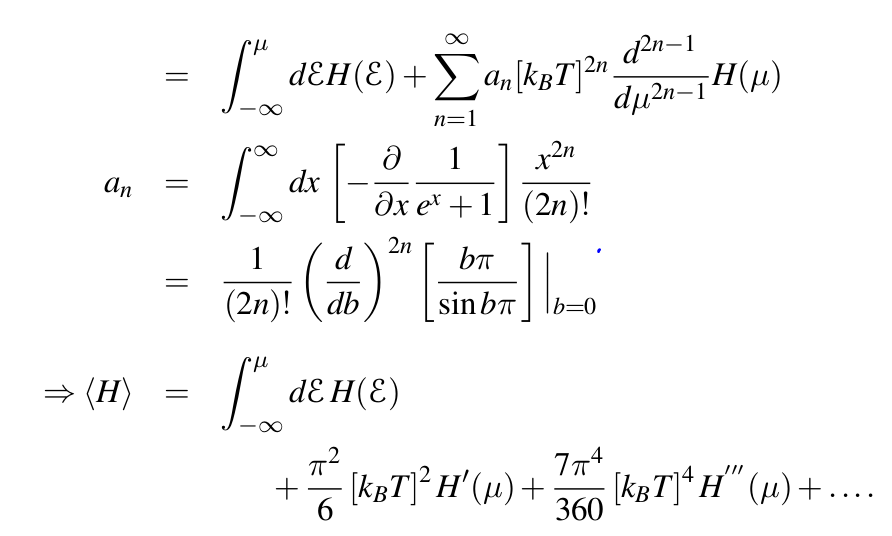 1/28/2015
PHY 7r2  Spring 2015 -- Lecture 6
21
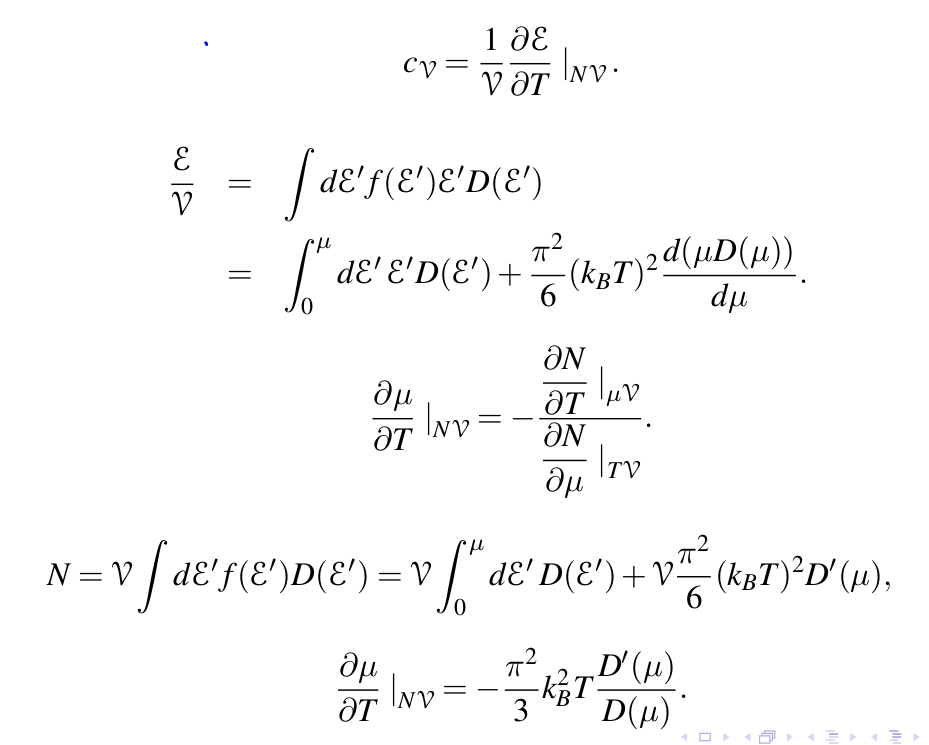 1/28/2015
PHY 7r2  Spring 2015 -- Lecture 6
22
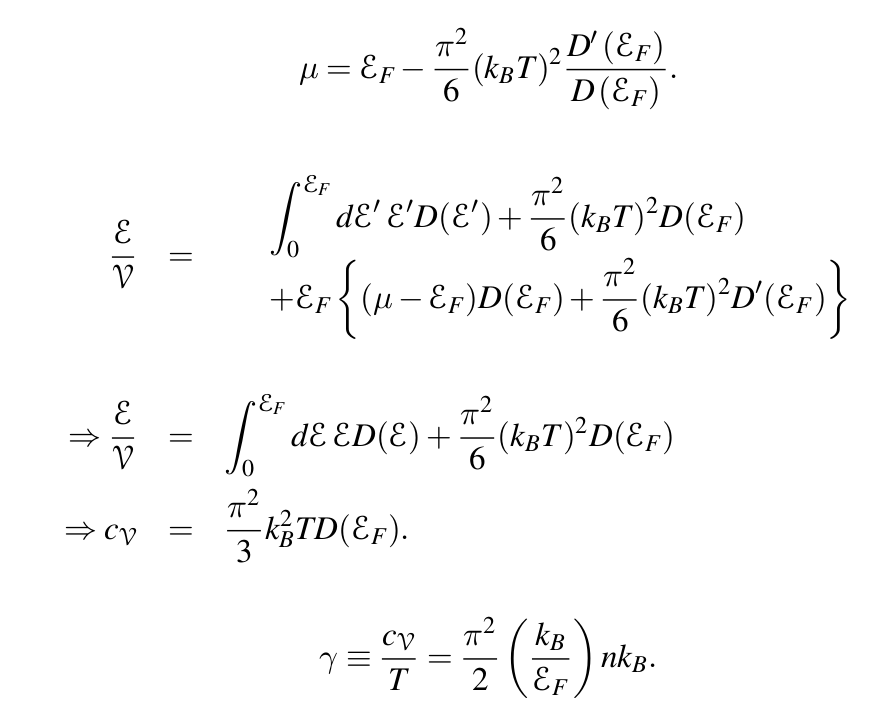 1/28/2015
PHY 7r2  Spring 2015 -- Lecture 6
23
Specific heat table from Marder’s text:
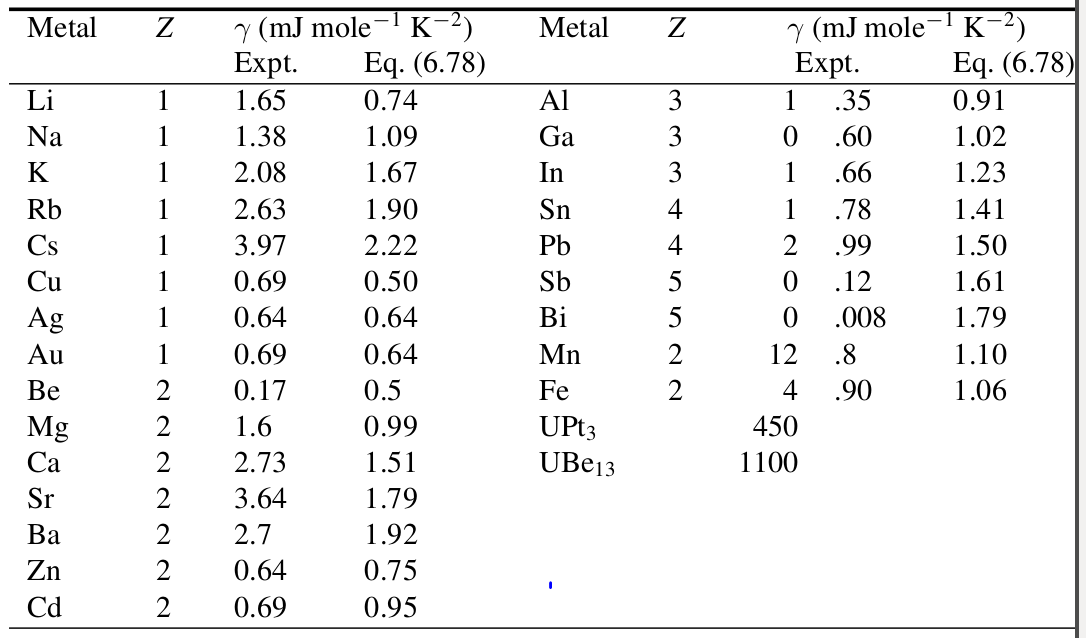 1/28/2015
PHY 7r2  Spring 2015 -- Lecture 6
24